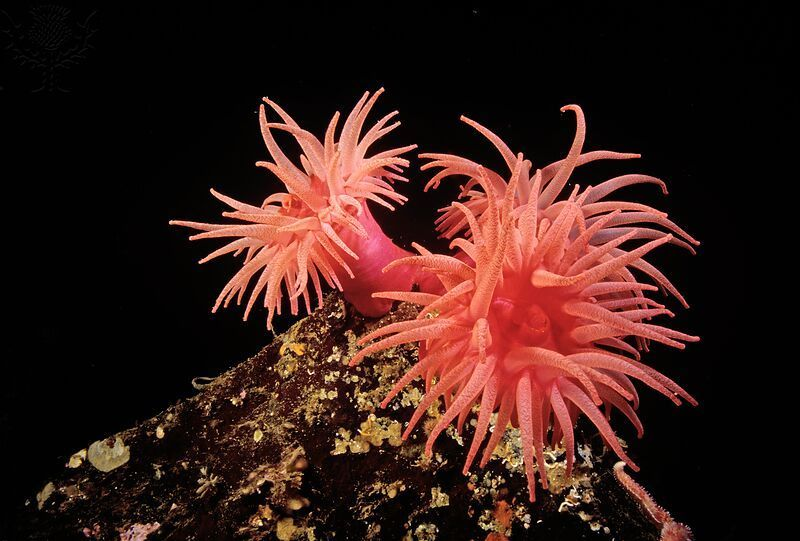 Pró-reitoria de ExtensãoPrograma de Apoio Institucional à ExtensãoCoordenação de Extensão do IFRN campus Currais Novos
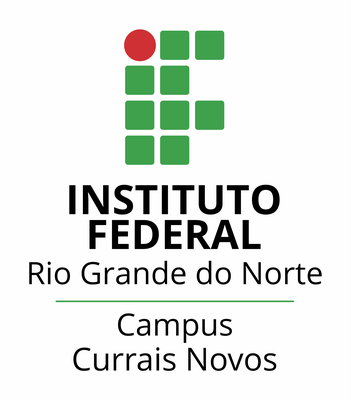 Metodologias mais conhecidas no Ensino-aprendizagem de língua inglesa – Parte I
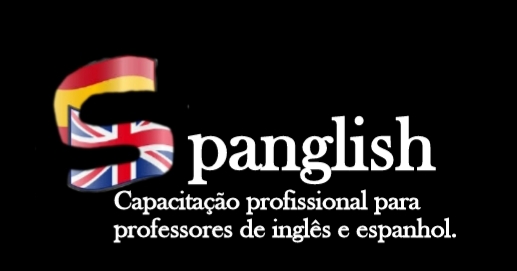 Coordenadora: Profª. Ma. Cristiane de Brito Cruz 
Aluna voluntária: Kelly Aline Hipólito de Medeiros
Aluna bolsista: Eline Costa de Lima
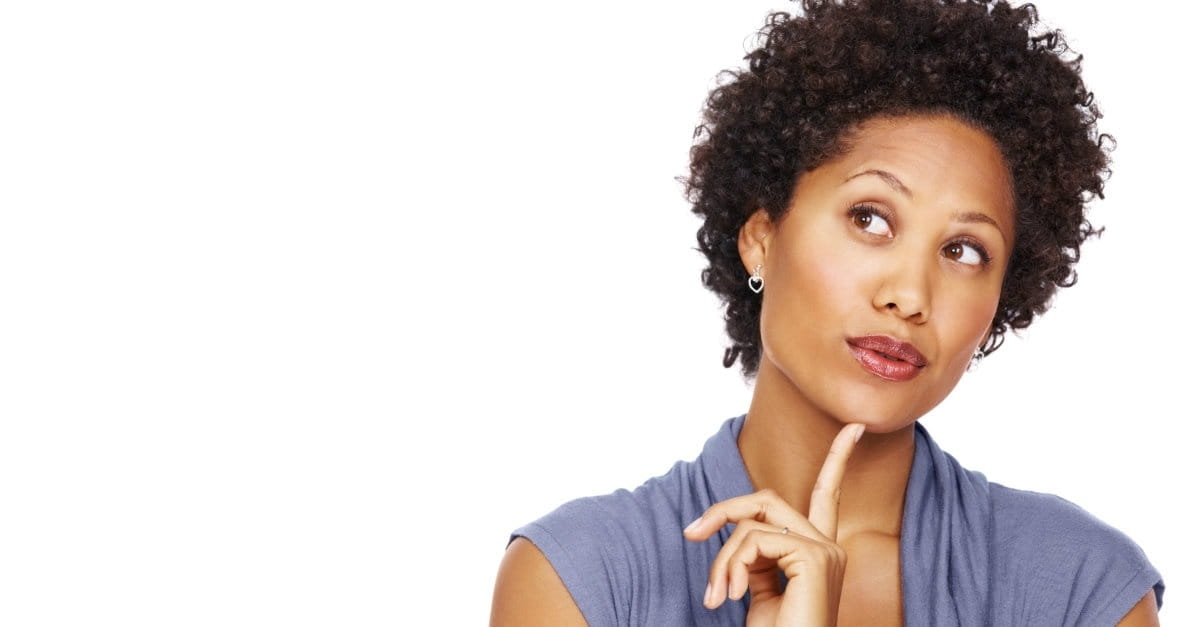 QUESTION-ONE
O Grammar-Translation Method foi o primeiro método que se tem notícias utilizado para ensino de línguas estrangeiras. Na época que foi desenvolvido foi feito para o ensino do:
Hebraico
Aramaico
Latim
Francês
Grego
Esperanto
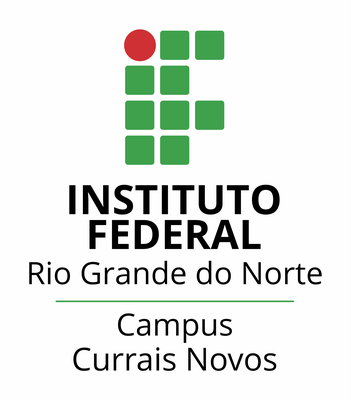 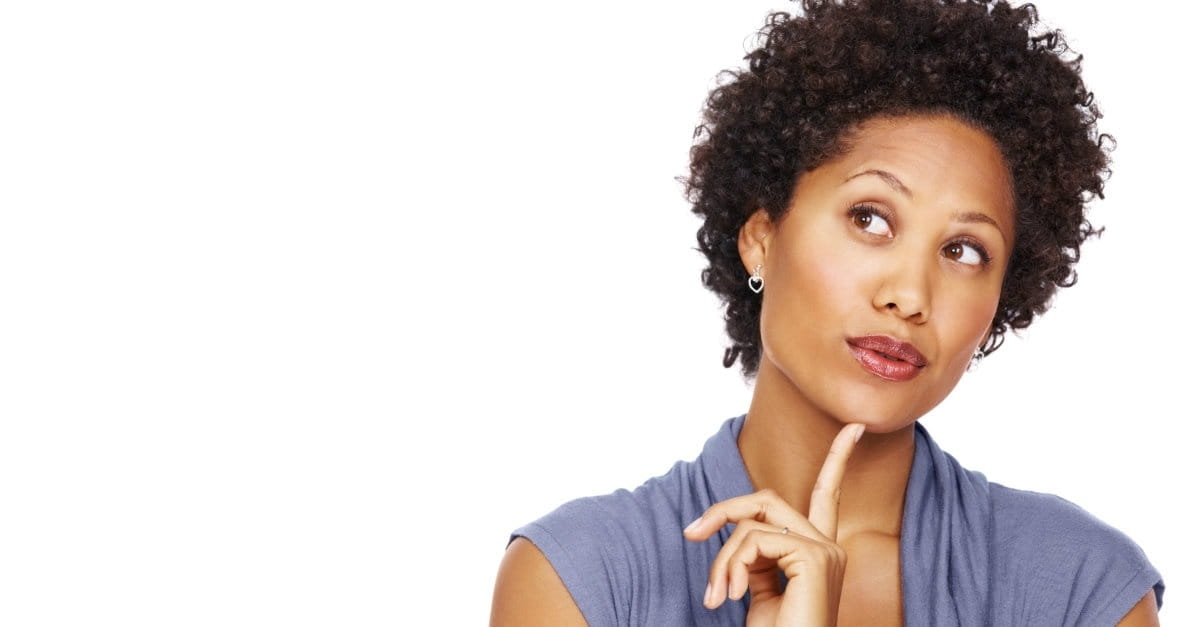 QUESTION-TWO
O Grammar-Translation Method tinha como material a ser estudado:
Diálogos do dia-dia.
Textos clássicos e bíblicos.
Textos produzidos pelo professor ou do livro.
Material autêntico.
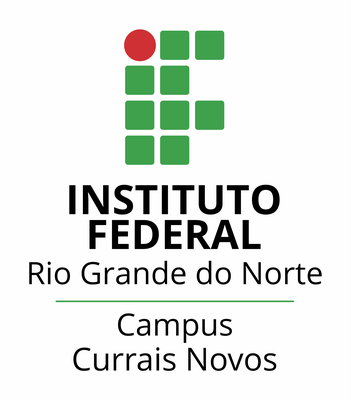 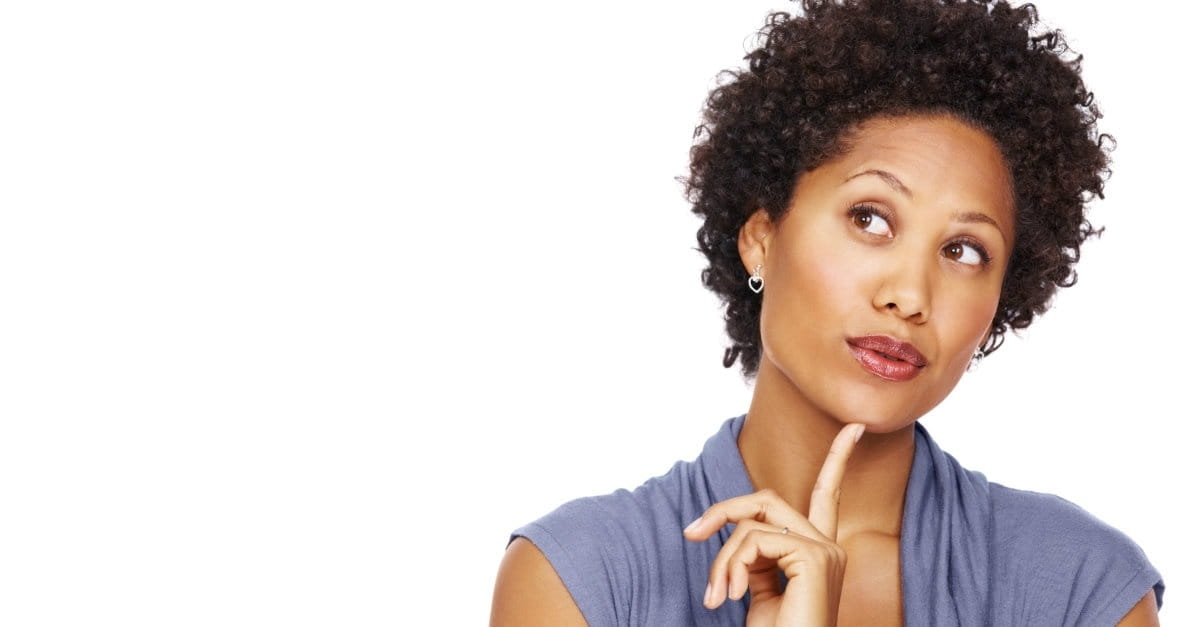 QUESTION-THREE
O Grammar-Translation Method tinha como principais atividades, exceto:
Memorização.
Diálogo.
Tradução.
Repetição.
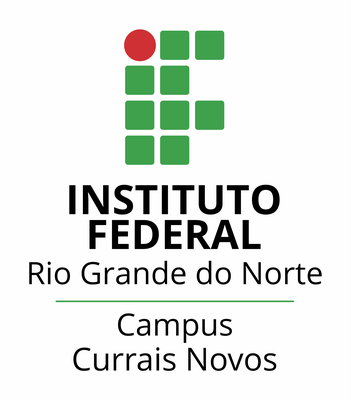 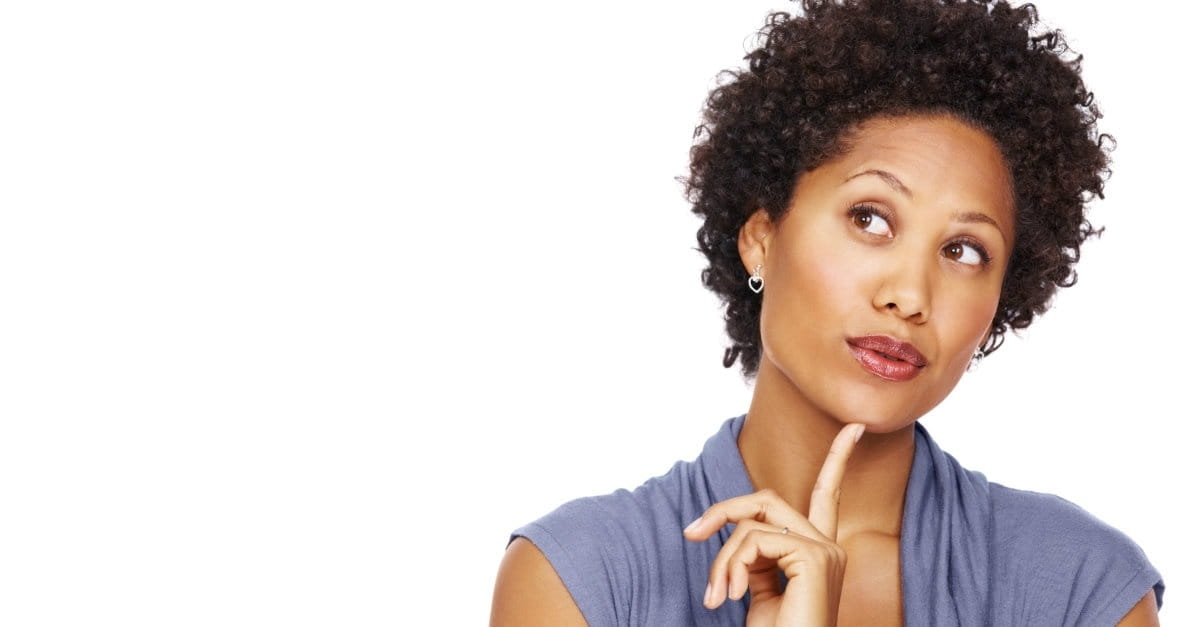 QUESTION-FOUR
No Grammar-Translation Method o professor e aluno tinham, respectivamente, os papéis de:
Influenciador e participante ativo.
Detentor do conhecimento e reprodutor deste conhecimento.
Facilitador e participante passivo.
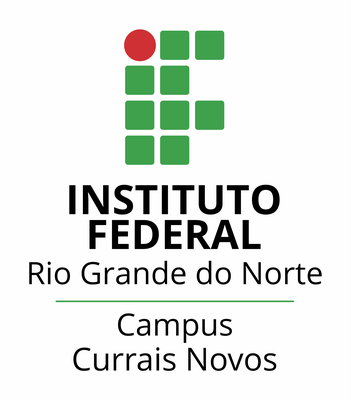 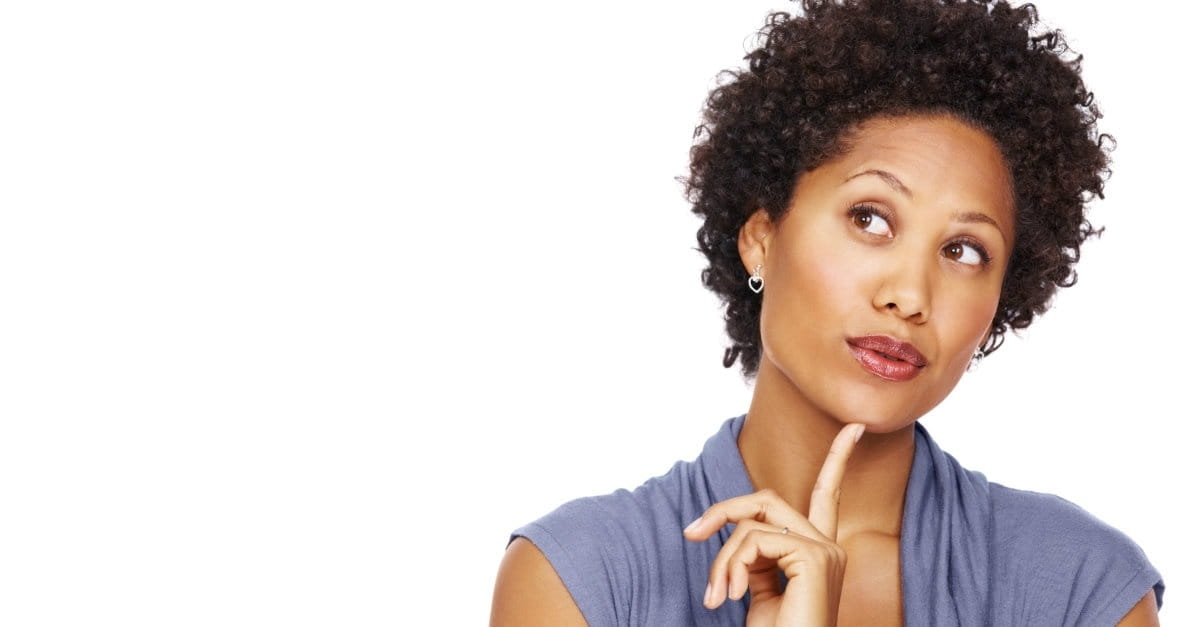 QUESTION-FIVE
No Grammar-Translation Method o livro didático tinha um papel:
Um guia para ser seguido pelo professor.
Um mero auxiliar no ensino.
Única fonte de conhecimento.
Um material de apoio na sala de aula.
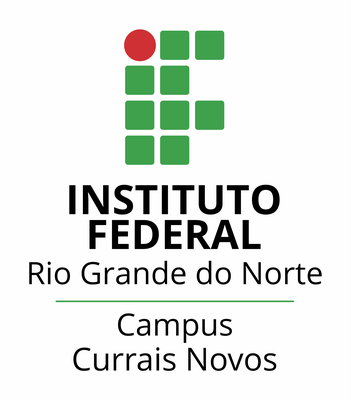 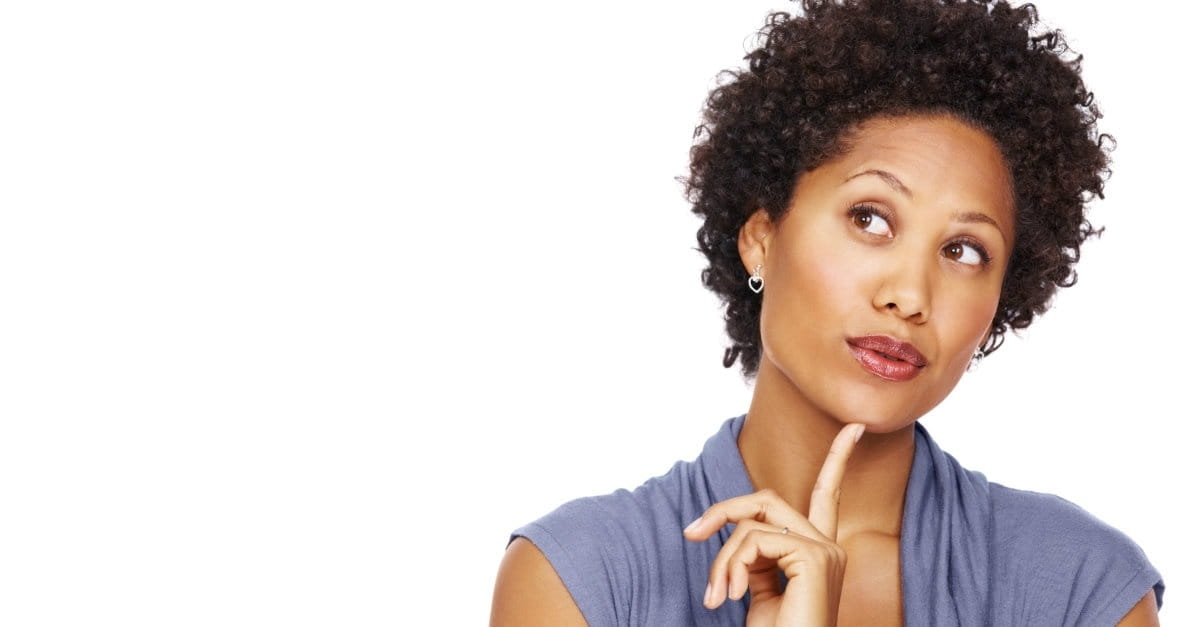 QUESTION-SIX
A Lei brasileira que instituiu o ensino de línguas modernas no Brasil (inglês e francês) data do:
Séc. XVIII – 1761
Séc. XIX – 1809
Séc. XX – 1920
Séc. XXI – 2001
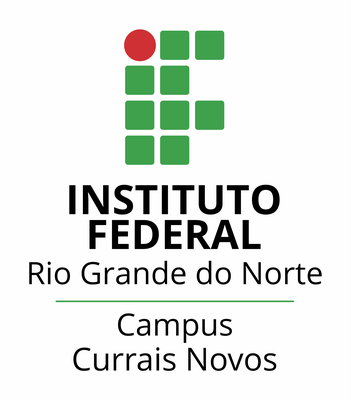 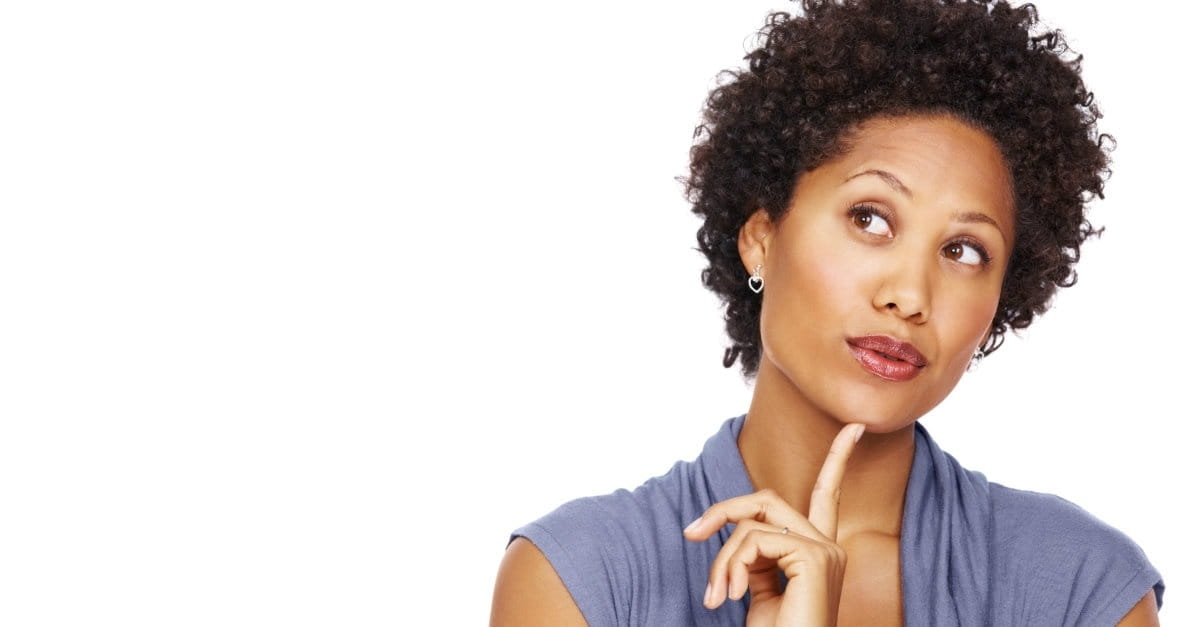 QUESTION-SEVEN
O primeiro professor de inglês no Brasil foi John Joice, tratava-se de um:
Nobre Inglês.
Escravo Liberto.
Padre.
Indígena.
Jesuita.
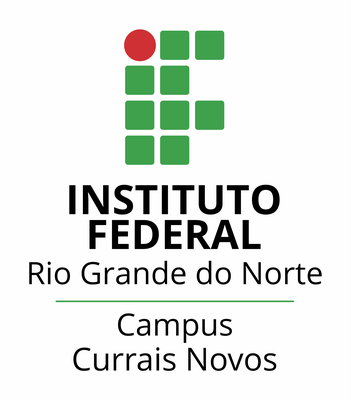 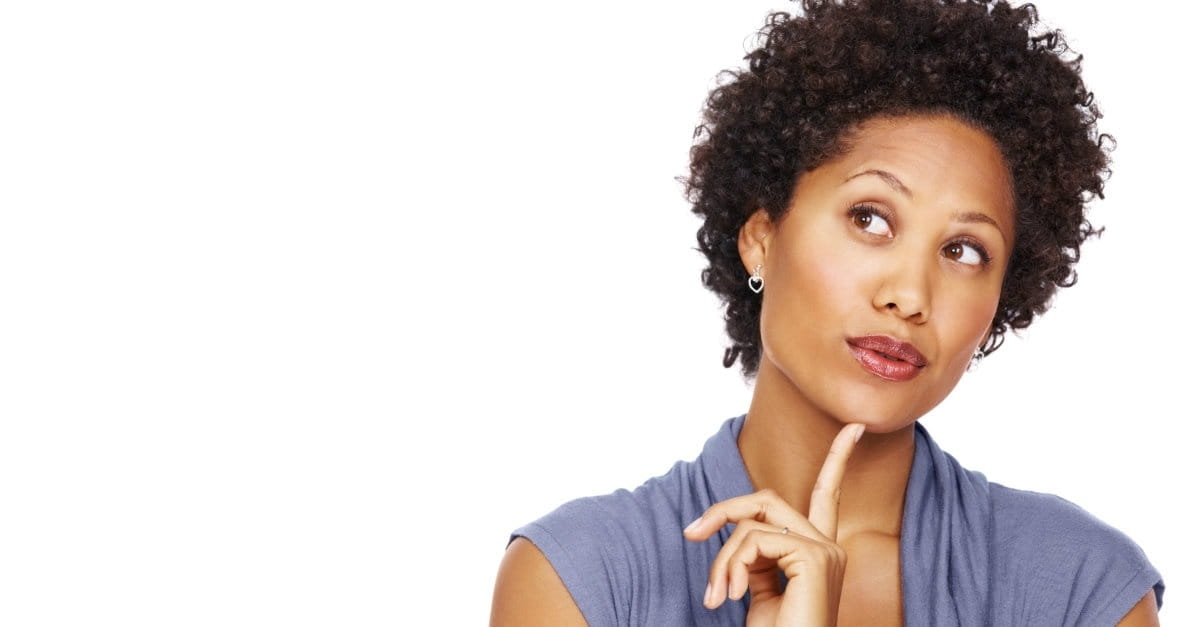 QUESTION-EIGHT
O Grammar-Translation Method dominou a Europa até meados de:
1920
1920
1940
1980
2000
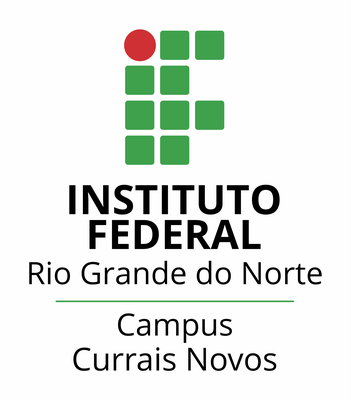 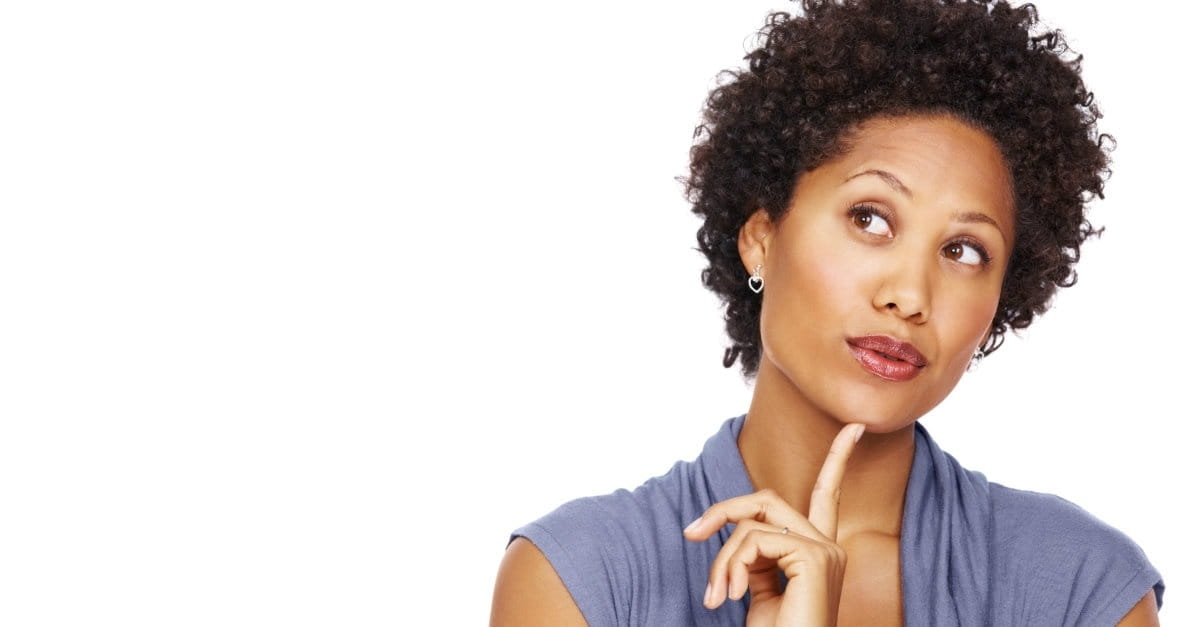 QUESTION-NINE
As habilidades trabalhadas no Grammar Traslation Method eram:
Listening
Reading
Speaking
Writing
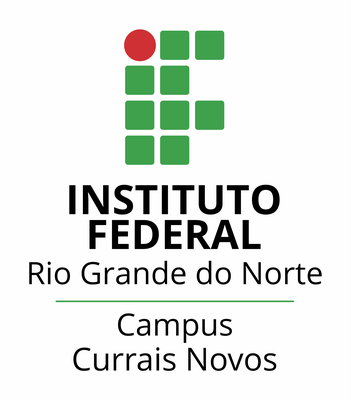 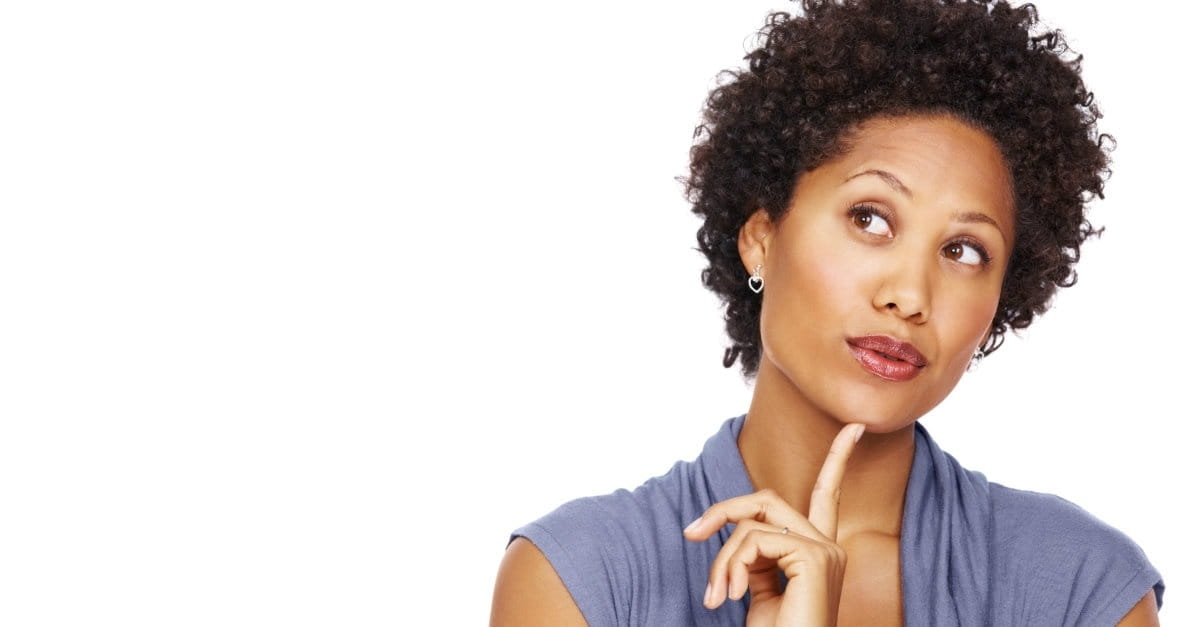 QUESTION-TEN
O método Grammar Traslation estava mais voltado a:
ACCURACY
PRONUNCIATION
COLABORATION
FLUENCY
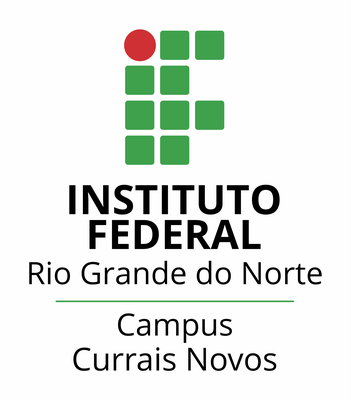 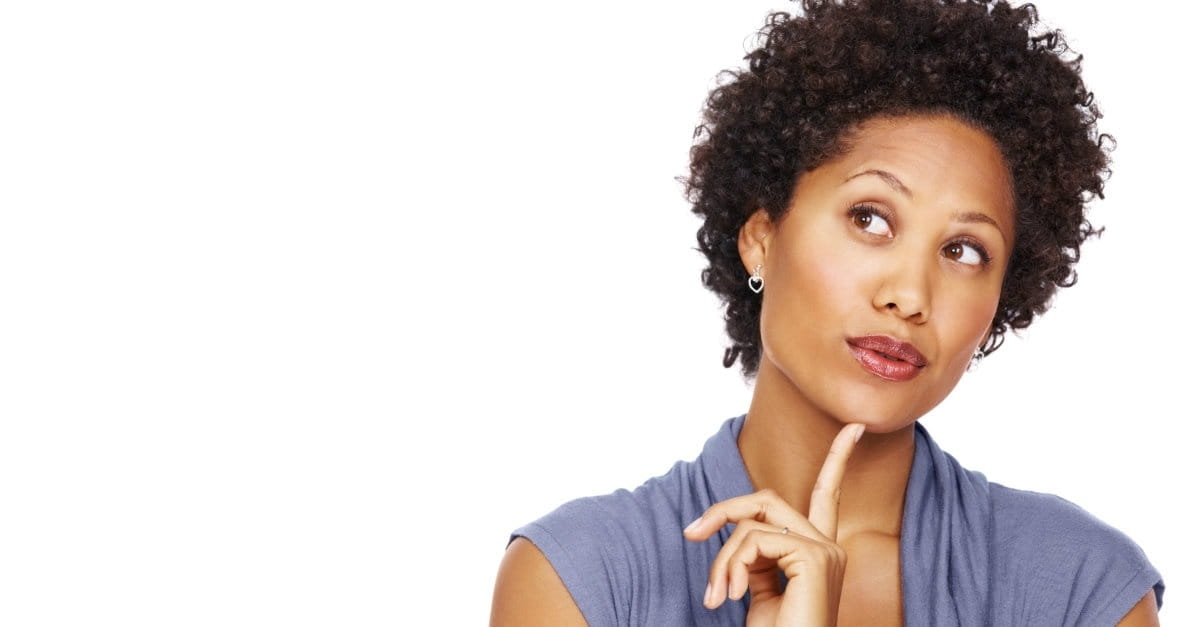 QUESTION-ELEVEN
O método Grammar Traslation é um método de ensino de gramática de forma:
DEDUTIVA
INDUTIVA
METACOGNITIVA
INSVESTIGATIVA
DESCRITIVA
CASUAL
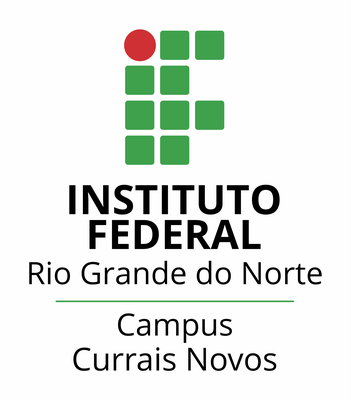 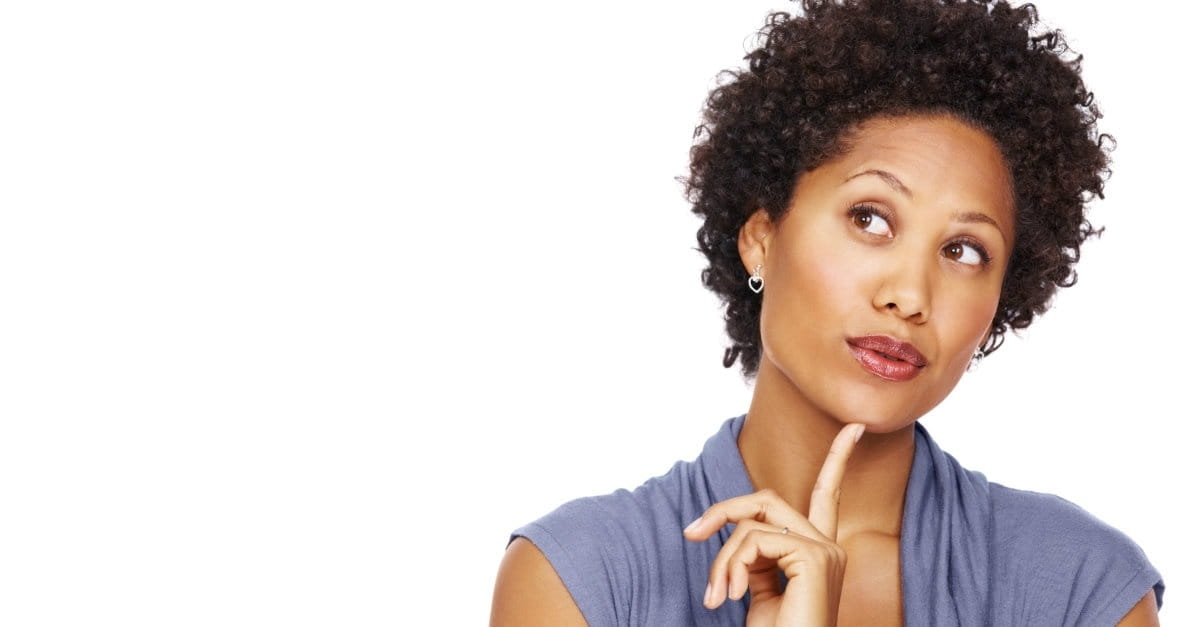 QUESTION-TWELVE
No Brasil, uma das justificativas para a inclusão de um novo método de ensino para a língua inglesa e francesa foi o de que:
A coroa portuguesa não gostava do método tradicional.
As línguas “vivas” deveriam ser ensinadas para a comunicação.
A nobreza vinda do exterior trazia novidades no ensino.
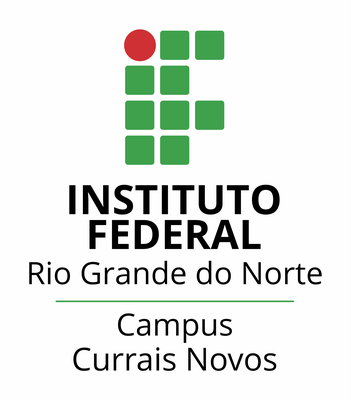 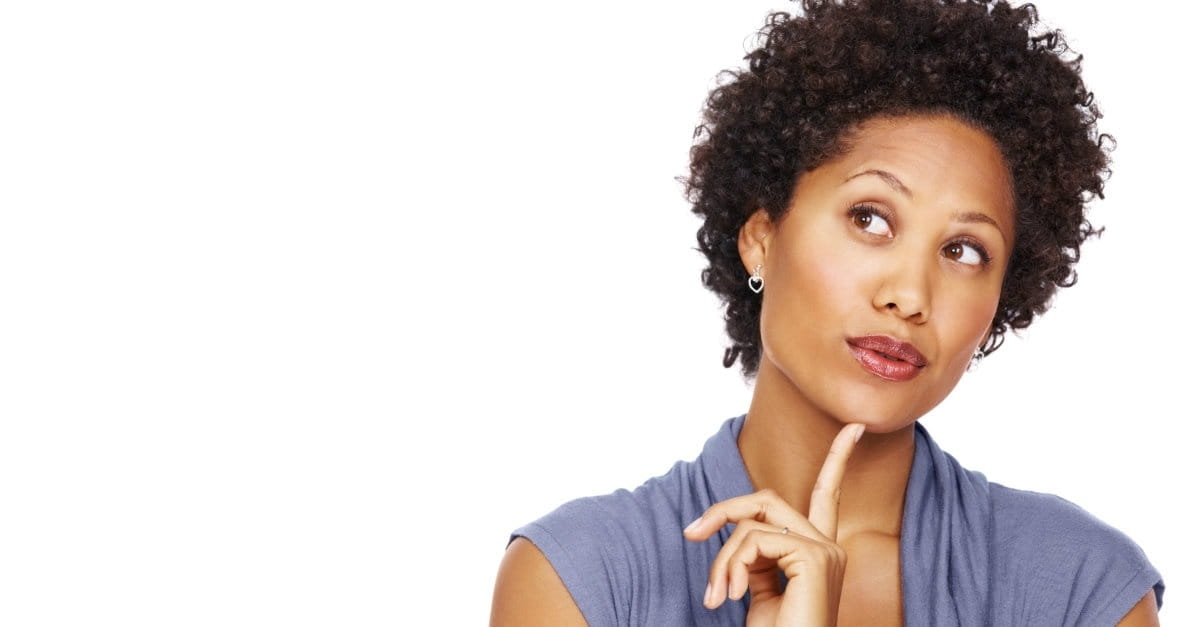 QUESTION-THIRTEEN
O ensino de inglês a princípio, mesmo na Inglaterra, não era considerado de prestígio e ficava a cargo das mulheres a função, aos homens eram dadas as línguas clássicas mais bem vistas socialmente. Por causa dessa presença majoritariamente feminina até a primeira grande guerra, a Faculdade de Língua e Literatura Inglesa de Oxford, fundada em 1893, recebeu o epíteto pejorativo de
Violet School.
Girlish college.
Pink sunset.
Powerpuff girls.
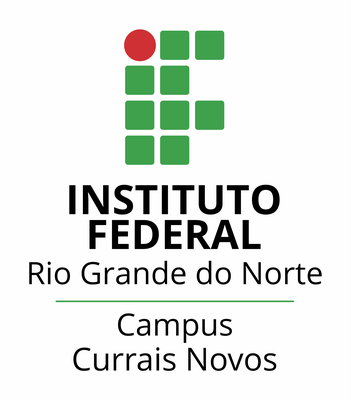 Yes, She can.
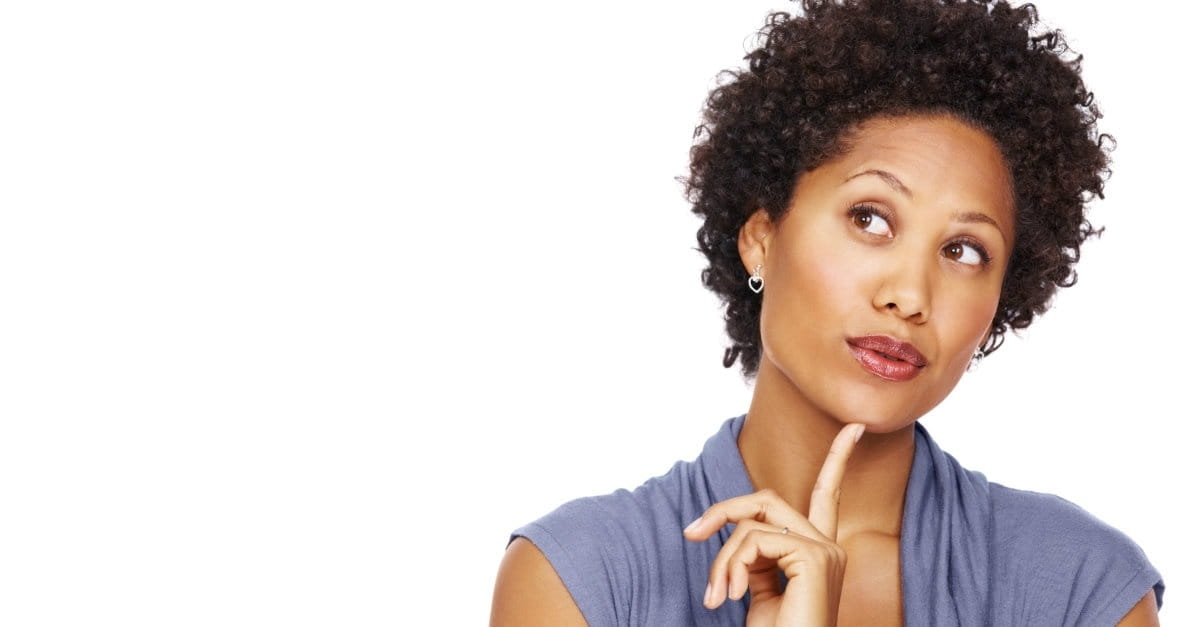 QUESTION-FOURTEEN
O método Grammar Traslation caiu em desuso após um período de transição. Passou-se a estudar aquisição de línguas e se dar importância a um contexto.  A língua falada passou a ser uma necessidade. A importância da pronúncia ganhou espaço devido ao surgimento do/a:
Big navigations and commerce.
International Phonetic Alphabet (IPA)
The audiolingual method raising.
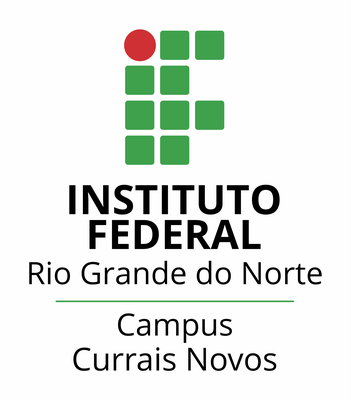 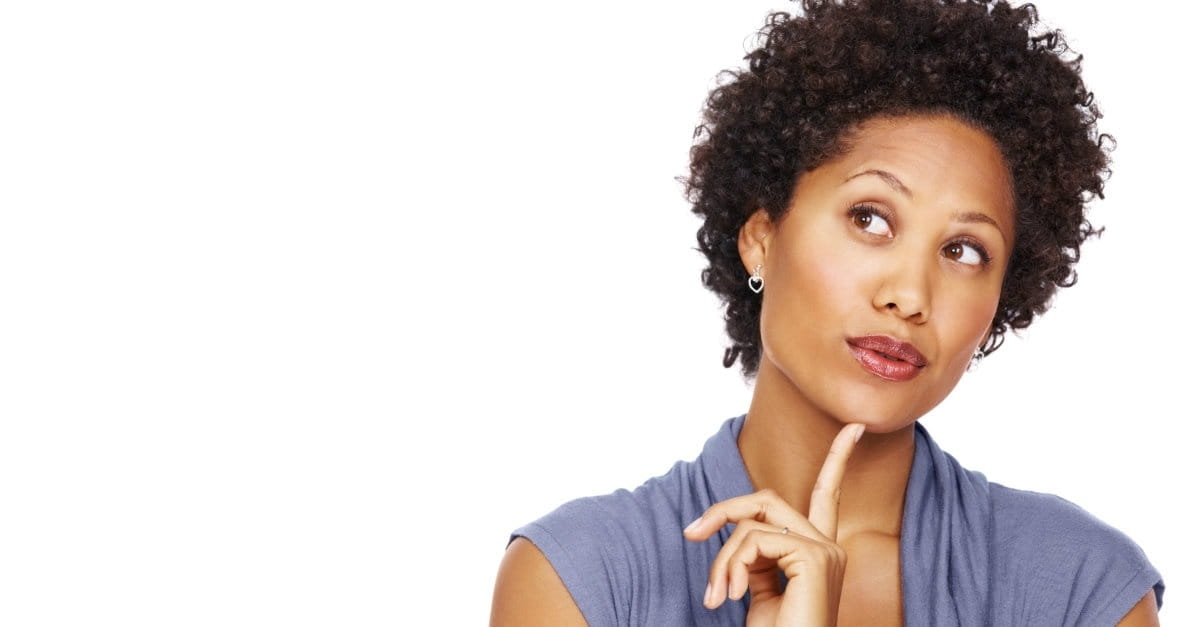 QUESTION-FIFTEEN
The direct method trouxe mudanças no que diz respeito a forma tradicional de se ensinar línguas. Em contrapartida ao que se fazia no GTM o método direto pregava  algumas novidades, exceto:
A proibição do uso de tradução na aula.
A utilização de fitas cassetetes e cds.
Não utilização de livros, uso de plano de aula.
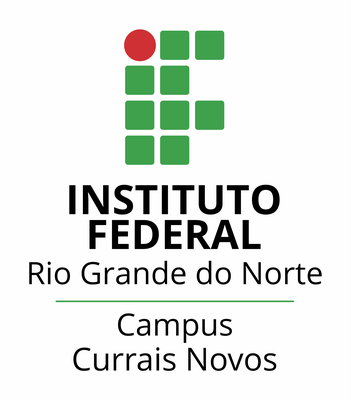 A utilização de diálogos mais naturais.
O ensino de gramática de forma indutiva.
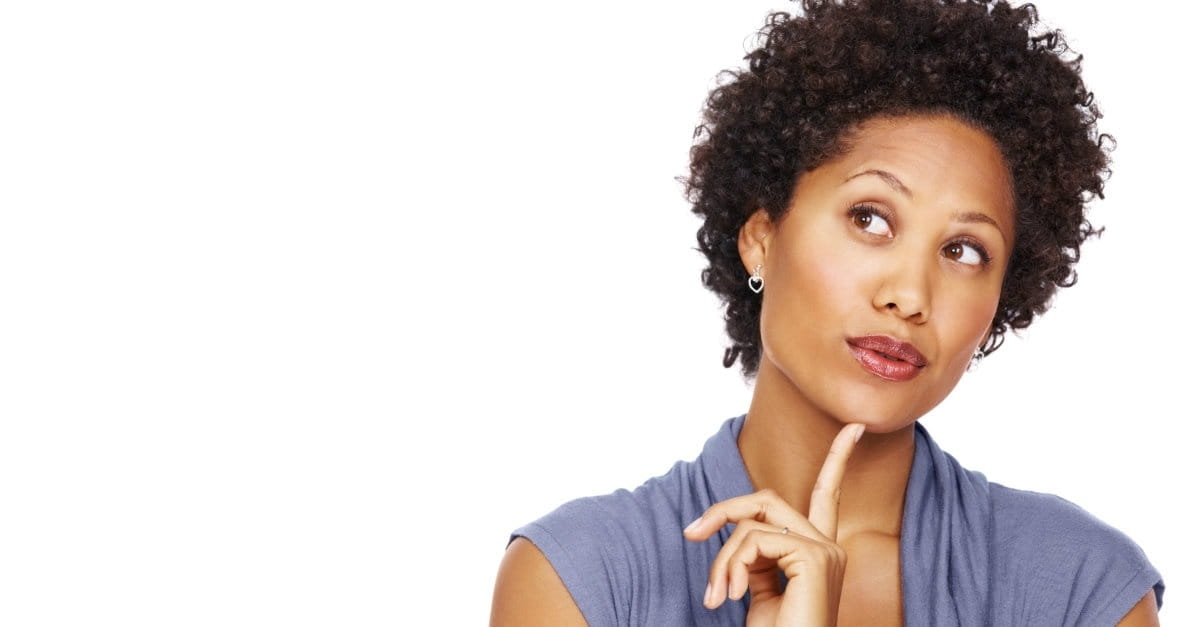 QUESTION-SIXTEEN
O método Audiolingualism foi criado:
Nos Estados Unidos em virtude da II Guerra Mundial.
Para que soldados americanos pudesse espionar nos países invadidos.
Baseado na teoria behaviorista de Skinner de estímulo e resposta.
Para que a língua fosse aprendida de forma rápida, eficiente e sem erros.
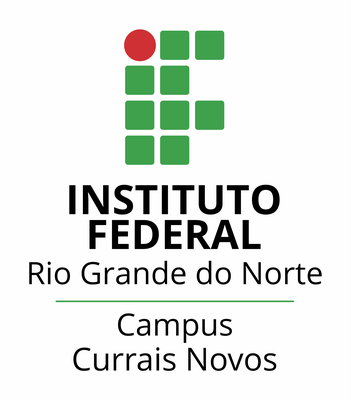 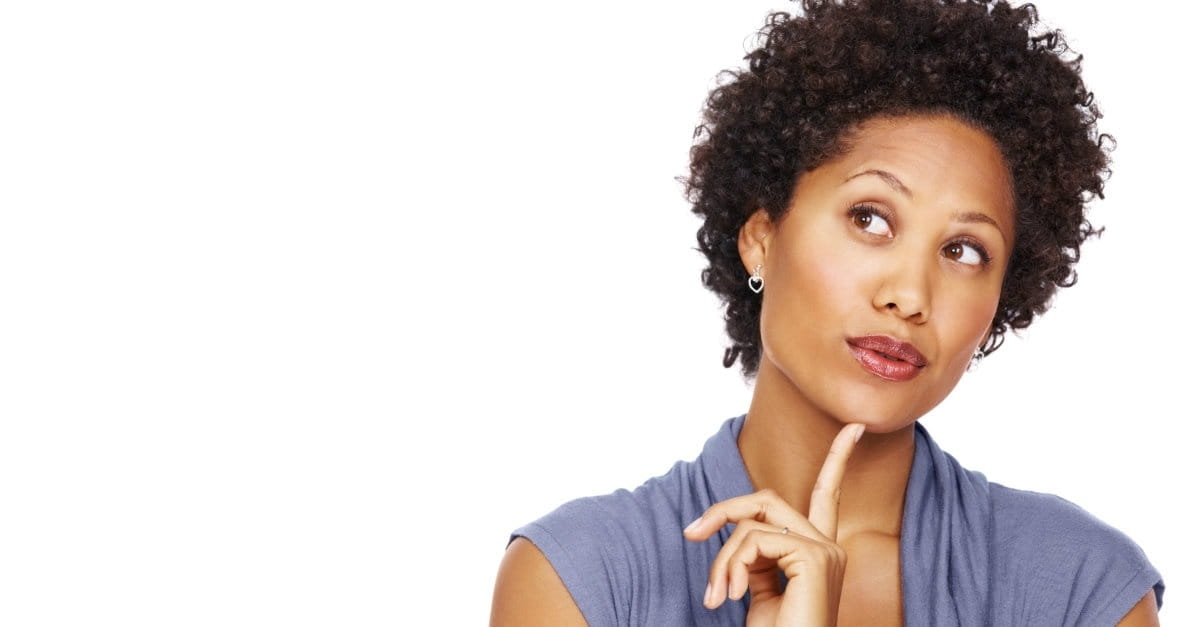 QUESTION-SEVENTEEN
No método Audiolingualism o estudante:
Deve ser “treinado” até adquirir a perfeição de um nativo.
Deve utilizar o/a professor/a como modelo e imitar o que ele/ela faz.
Deve buscar a perfeição de pronúncia e de estrutura da língua.
Deve ter suas respostas incentivadas a chegarem a ficar automáticas.
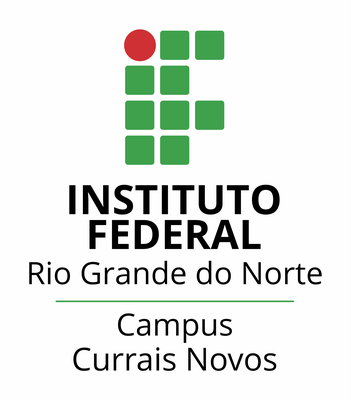 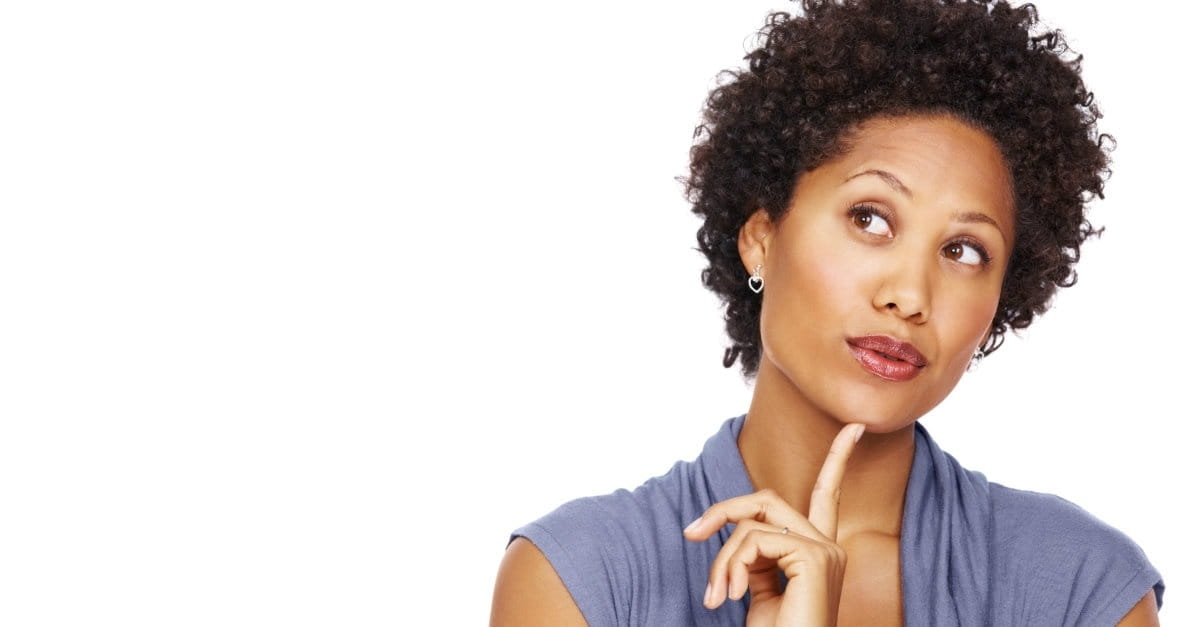 QUESTION-EIGHTEEN
Baseada na teoria behaviorista de Skinner o ser humano pode ser treinado com um Sistema de reforço. Se o feedback for positivo, o reforço é positivo, se o feedback for negativo o reforço será negativo. Evita-se erros para que não haja:
O distanciamento entre o estudante e o nativo da língua.
A desobediência do estudante a seu professor, considerado como seu treinador.
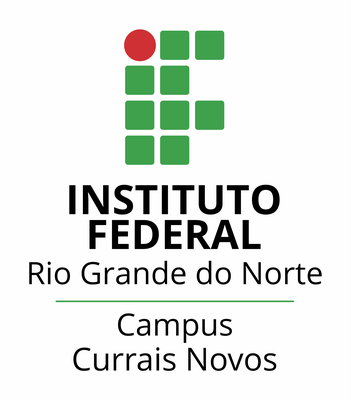 A formação de “fossilização” de erros, ou seja, os erros não puderem ser mais corrigidos.
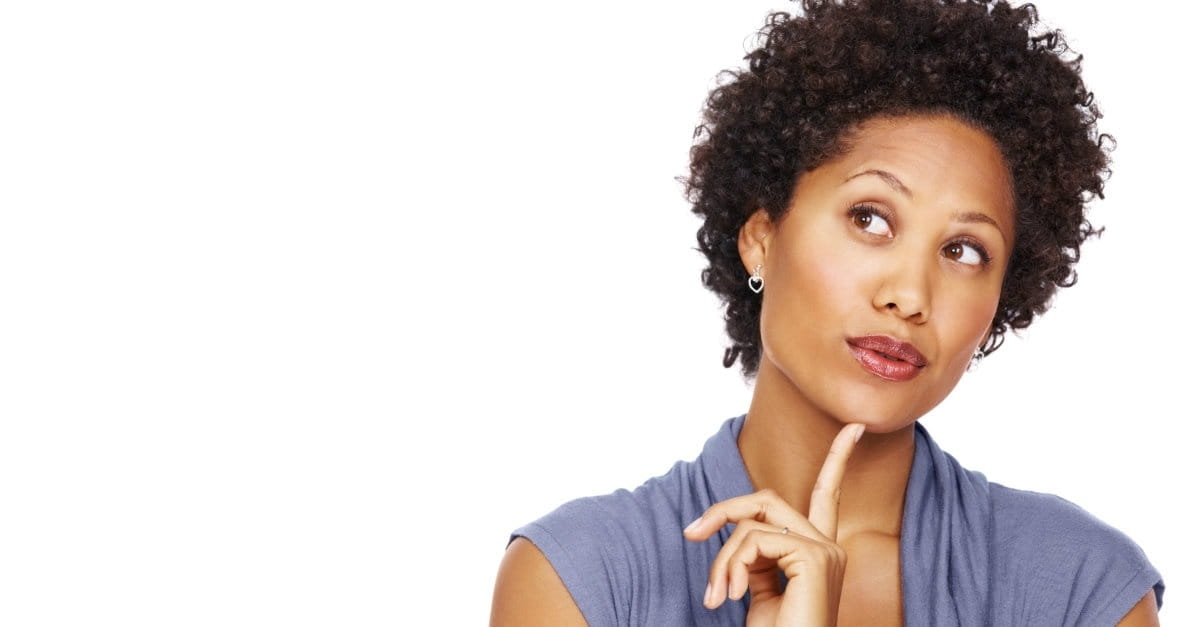 QUESTION-NINETEEN
O método Audiolingualism ficou conhecido/utilizado nos anos:
1910 e 1920.
1930 e 1940.
1950 e 1960.
1970 e 1980.
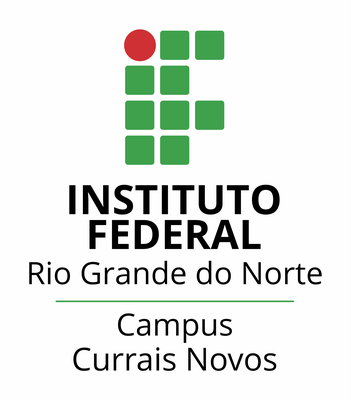 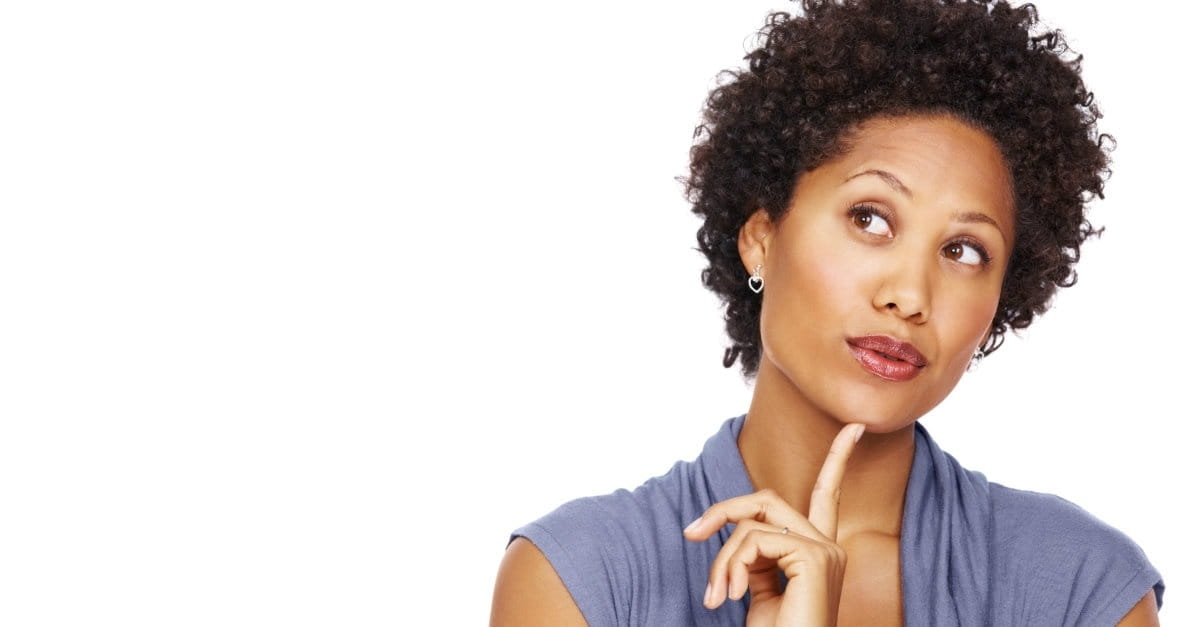 QUESTION-TWENTY
São características Audiolingual Method, exceto:
Utilizam-se drills para memorização e repetição.
A gramática é ensinada de forma dedutiva, e precisa ser memorizada.
As habilidades são ensinadas em sequência Listening, speaking, reading and writing.
Erros não são aceitos e são estimuladas as correções para evitar “fossilização”.
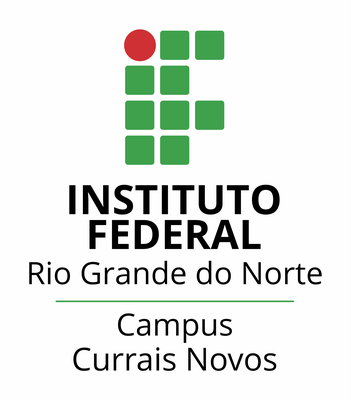 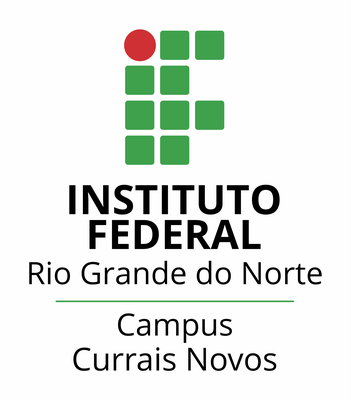 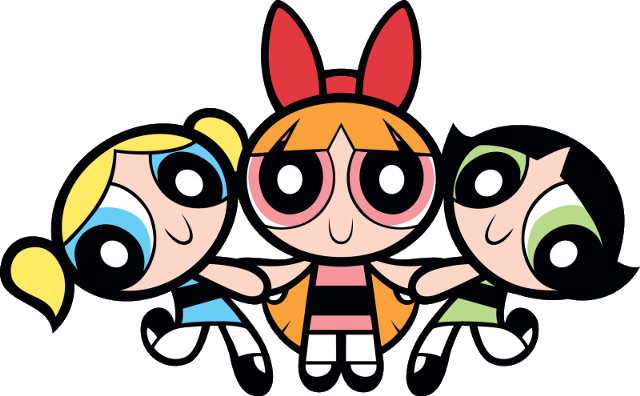 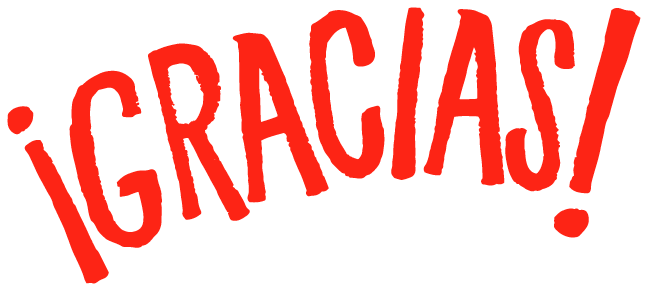 Thank you very much!(84) 996-087-119cristianebrito1978@gmail.com
https://docente.ifrn.edu.br/cristianecruz/projetos-de-extensao/spanglish/